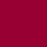 Modificaciones del Reglamento del PCT a partir del 1 de julio de 2025
Modificaciones del Reglamento del PCT a partir del 1 de julio de 2025 (1)
Medio de presentación de solicitudes internacionales y documentos conexos
Modificación de la Regla 89bis
Se permite a las Oficinas receptoras que ya no acepten la presentación de solicitudes en papel, aunque la Oficina receptora de la Oficina Internacional estará obligada a seguir aceptando las solicitudes presentadas en papel.
Las Oficinas receptoras podrán permitir la presentación de solicitudes en papel a efectos de obtener una fecha de presentación o de cumplir un plazo, pero con la obligación de que los documentos se vuelvan a presentar por medios electrónicos en un plazo de dos meses.
Entrada en vigor: 1 de julio de 2025

Idiomas de comunicación para la Oficina Internacional
Modificación de la Regla 92
Tendrá por efecto que la Oficina Internacional pueda comunicarse con las Oficinas y los solicitantes en idiomas distintos del inglés y el francés, como se exige actualmente.
 Aplicación progresiva mediante modificaciones de las Instrucciones Administrativas
Modificaciones del Reglamento del PCT a partir del 1 de julio de 2025 (2)
Caso adicional de presentación de solicitudes en varios idiomas
Modificación de la Regla 26.3ter
Se establece la base jurídica para exigir al solicitante que transmita una traducción cuando el resumen o el texto contenido en los dibujos se presenten en un idioma diferente del que se publicará la solicitud internacional, pero en uno aceptado por la Administración encargada de la búsqueda internacional.
Entrada en vigor: 1 de julio de 2025